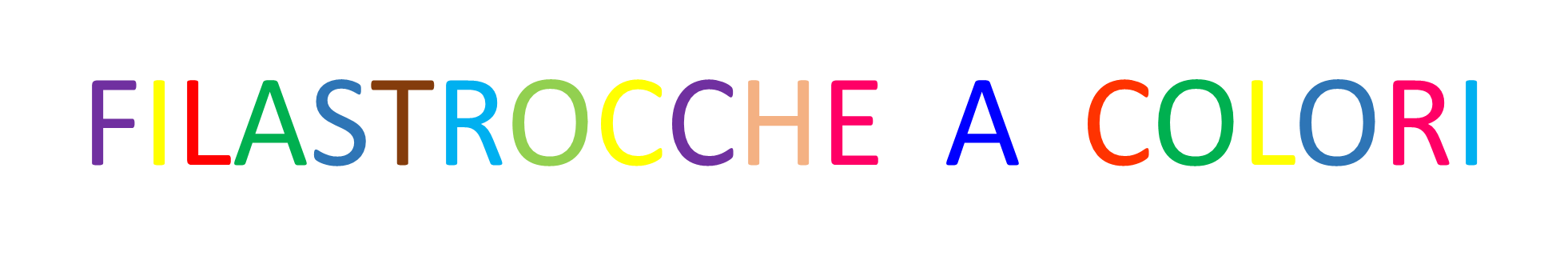 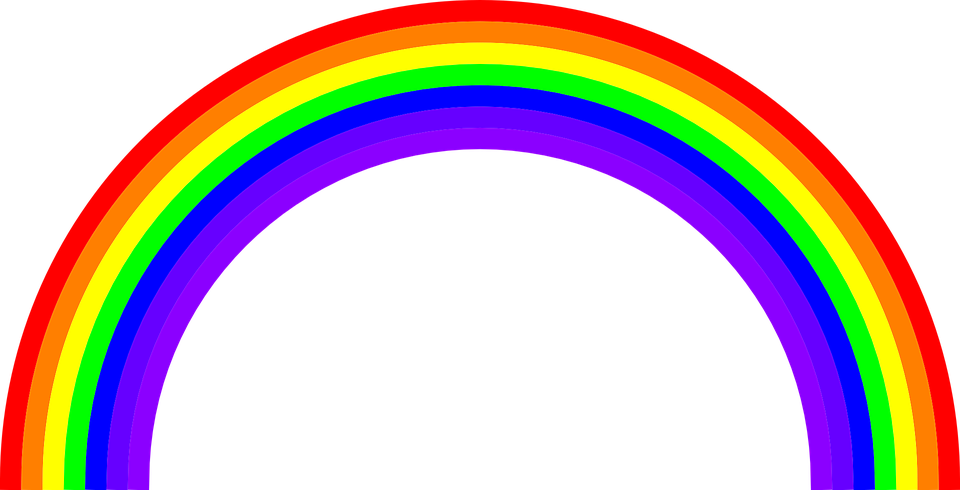 IC 3 SICILIANO –PONTE 
ATTIVITA’ INCLUSIVA 2 A PLESSO RODARI 
INS. D’AVANZO T. , FEOLA L.
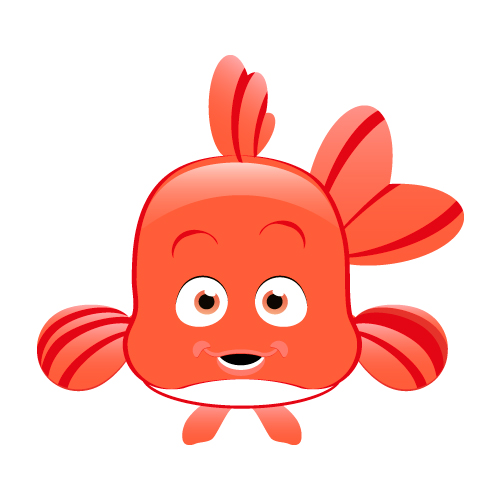 ROSSO
Io sono il ROSSO
Come il PESCE dento il fosso, 
Come una MELA deliziosa 
Come una BOCCA graziosa, 
Come un CUORE innamorato 
Come un PAPAVERO sbocciato, 
Come una CILIEGIA in Maggio 
Come i TETTI di un villaggio, 
Come la ROSA nel giardino 
Come l’anello col RUBINO, 
Come il vestito di CAPPUCCETTO 
Come la CRESTA del galletto, 
Come la FRAGOLA nel piatto 
Come il PENNARELLO scarlatto, 
Io sono il ROSSO
Un colore grande e grosso 
E per finire in allegria 
Ti faccio entrare in casa mia!
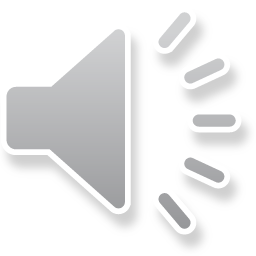 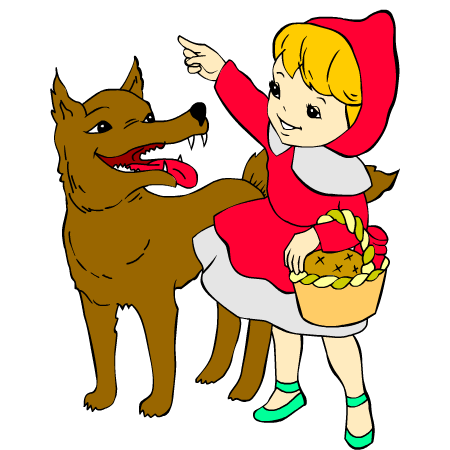 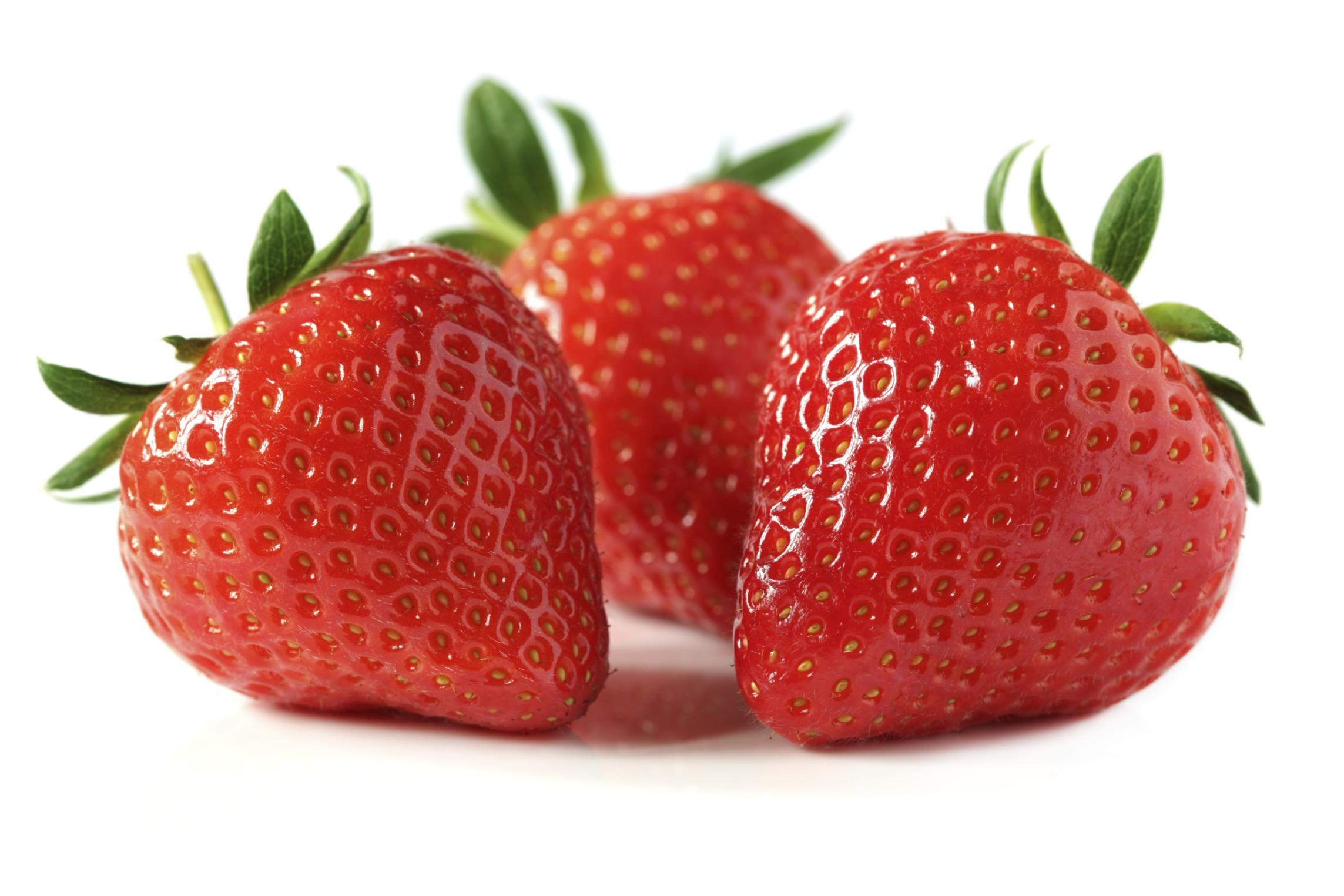 OSSERVA E RIPETI  IL NOME DEGLI OGGETTI DI COLORE  ROSSO.
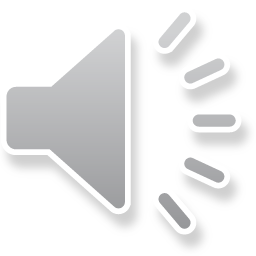 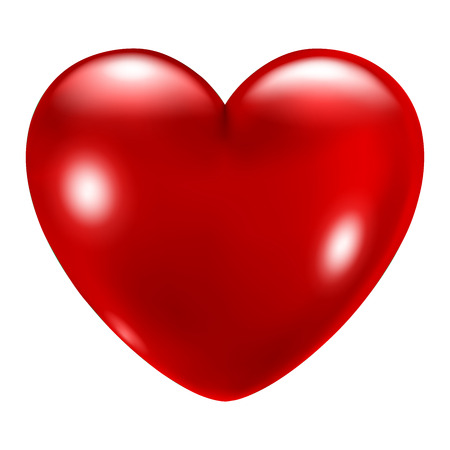 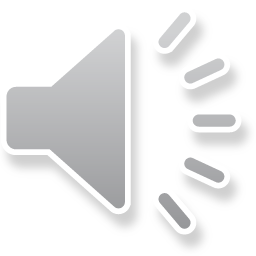 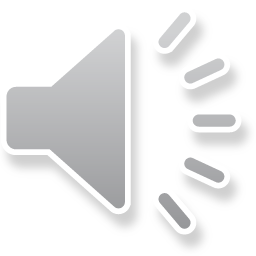 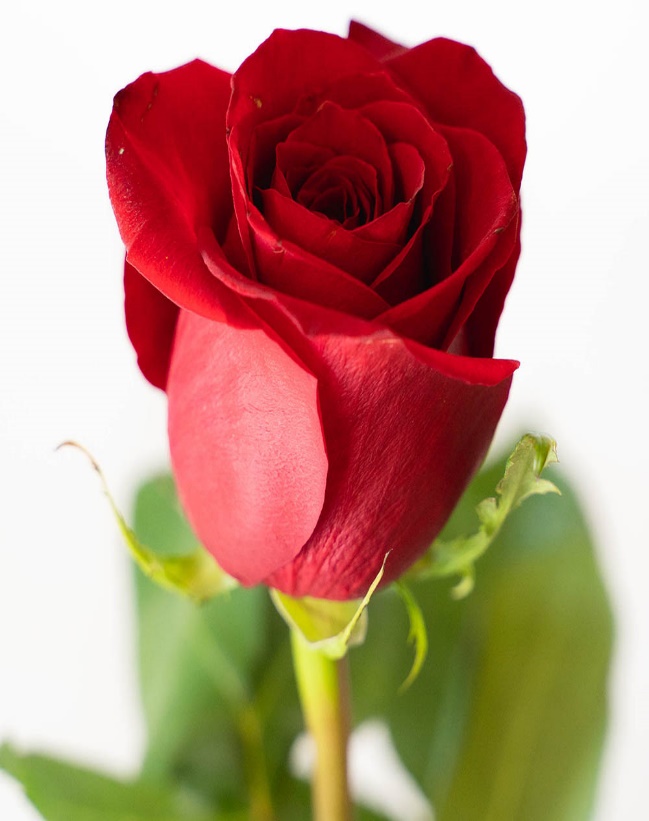 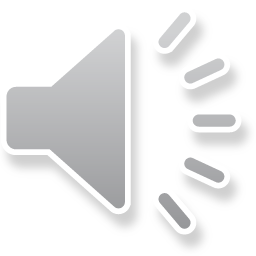 MONDOROSSO
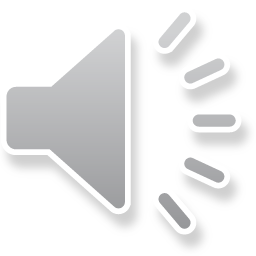 C’è un pianeta tondo e grosso che si chiama Mondorosso,

due ciliege sul davanti, sono gli occhi scintillanti,

il naso simile a un pomodoro, è davvero un bel tesoro,

come bocca, questo matto, ha una fetta di cocomero scarlatto,

le guanciotte tutte arrossate, sono due fragole esagerate, 

intorno alla faccia i corti capelli, sono peperoncini lucidi e belli,

se vuoi vedere com’è fatto prova a fare il  suo ritratto,

un Mondorosso allegro e vivace, faccia contenta e cuore in pace!
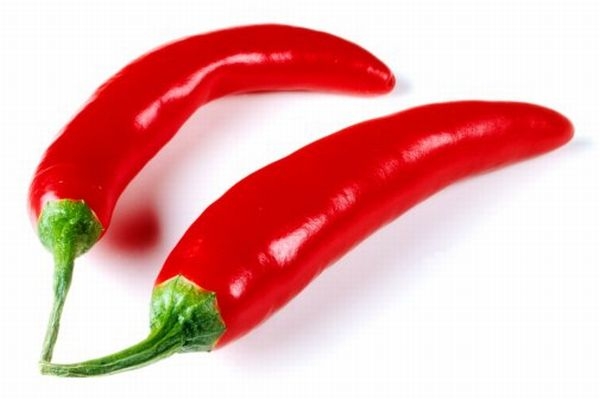 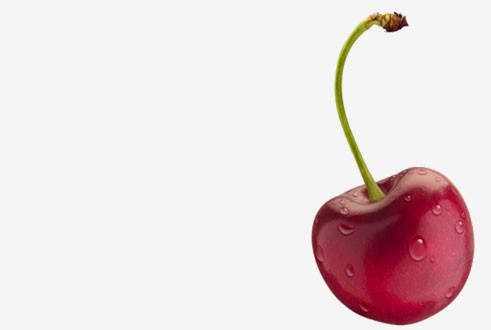 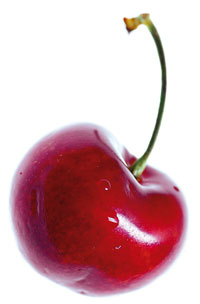 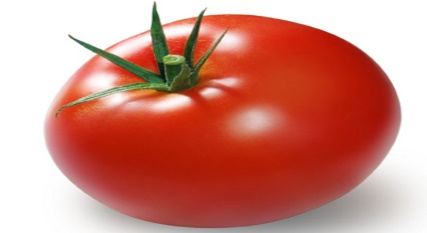 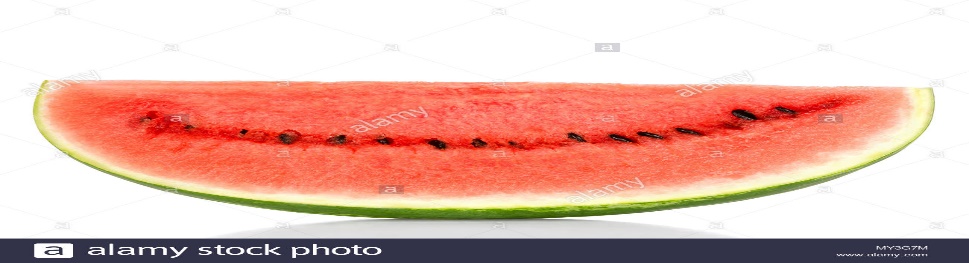 COLORA LA MELA DI ROSSO.
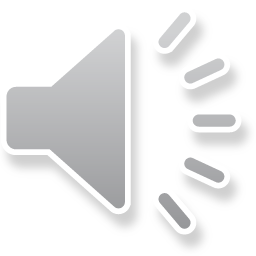